Garantias legais nos contratos de locação e seus aspectos jurídicos.
Apresentação
Pontos de abordagem
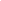 Relevância
O Poder Judiciário tem se deparado com um considerável aumento no número de ações ajuizadas com fundamento na cobrança de débitos oriundos das relações locatícias.
A boa escolha de uma garantia legal ao contrato de locação é fator determinante ao resultado do processo.

Fundamentos e conceitos
Análise pontual e prática dos tipos de garantias locatícias previstos pela Lei nº 8.245/91 (Lei de Locações), seus conceitos, e o entendimento jurisprudencial sobre cada um deles.

Problemática
Discussão objetiva sobre as vantagens e desvantagens da adoção de cada um dos tipos de garantias locatícias no momento da tomada de uma medida judicial.
Destaque de pontos de atenção no momento da elaboração dos contratos.

Perguntas e discussões
Respostas a questionamentos e discussões sobre casos práticos eventualmente apresentados.
2
Espécies de garantias.
Art. 37 da Lei nº 8.245/1991 (Lei de Locações)
Caução.
Fiança
Seguro Fiança.
Cessão fiduciária de quotas de fundo de investimento.
Inexistência de garantias contratuais.

O rol que prevê as garantias locatícias é taxativo, o que significa dizer que apenas as hipóteses previstas pela Lei de Locações são consideradas garantias. Eventuais modalidades criadas da partir da criatividade humana são tidas como nulas pela própria Lei de Locações.
Da mesma forma, a permite a adoção de tão somente uma modalidade de garantia na elaboração de um contrato, sendo vedada a pluralidade de garantias.
3
Natureza da garantia
Garantia Real X Garantia Pessoal
Garantia Real
Recai sobre um bem, móvel ou imóvel.
Acompanha o bem até o cumprimento total da obrigação.
Garante ao beneficiário da garantia a preferência na satisfação da obrigação.
É oponível contra qualquer pessoa, ainda que desvinculada do beneficiário da obrigação.
Exemplos: hipoteca, anticrese, penhor e alienação fiduciária.

Garantia Pessoal/Fidejussória
Recai sobre uma pessoa, física ou jurídica.
Não recaem sobre nenhum tipo de bem, portanto, são respaldadas apenas na confiança e no caráter do cumpridor da obrigação.
Exemplos: aval e fiança.
4
Exemplo
Garantia Real
Devedor
Patrimônio
Credor
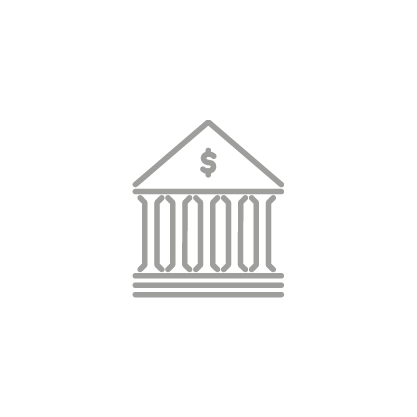 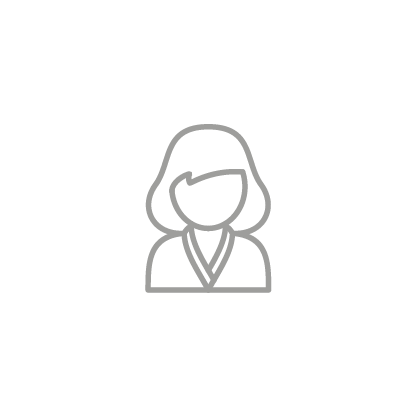 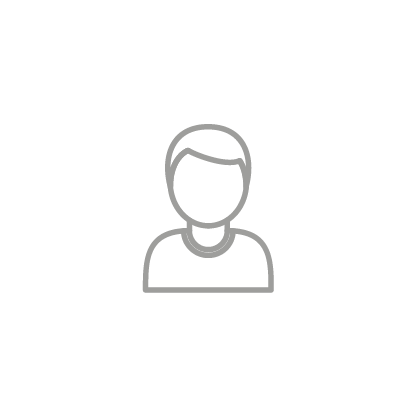 5
Exemplo
Garantia Pessoal
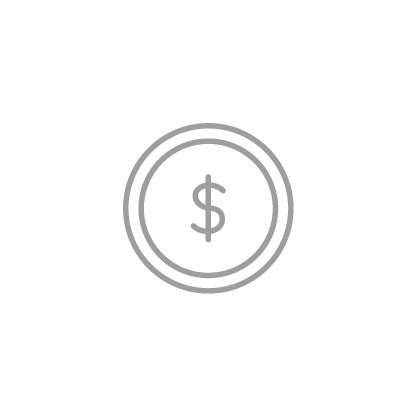 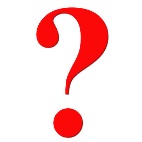 Credor
Devedor
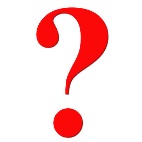 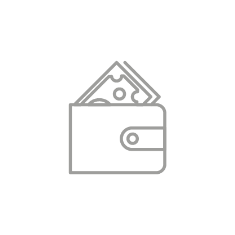 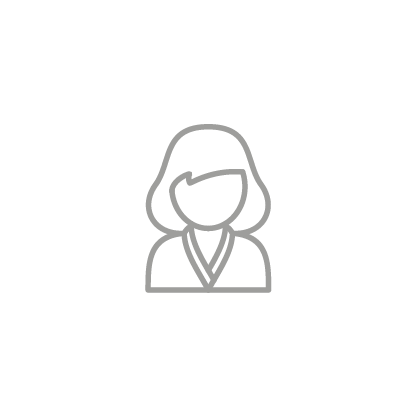 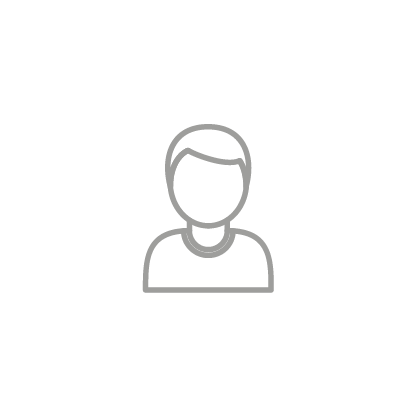 Patrimônio
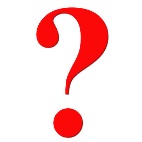 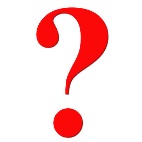 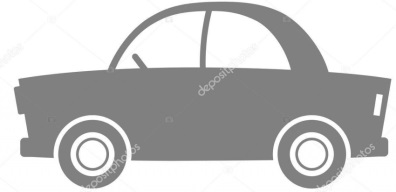 6
Caução
Art. 37, inciso I da Lei nº 8.245/1991
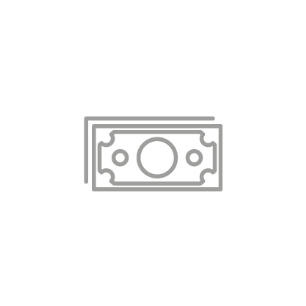 Conceito: consiste no oferecimento de um bem (móvel ou imóvel), pelo próprio locatário ou por terceiro, com o objetivo de garantir  obrigação locatícia em favor do locador.

Espécies: 
caução em dinheiro (depósito equivalente a três meses de aluguel em caderneta de poupança);
caução em imóveis; 
caução em títulos ou ações.

Natureza: por estar diretamente vinculada a um bem, possui natureza de garantia real.

Procedimento: a caução de bens móveis deve ser registrada em cartório de títulos e documentos, ao passo que a caução de bens imóveis deve ser averbada à margem da Matrícula do imóvel junto ao Cartório de Registro de Imóveis competente.
7
Caução
Vantagens e desvantagens
Vantagens 
Como garantia real que é, aumenta a segurança do locador em relação ao recebimento de eventual crédito oriundo da inadimplência.

Desvantagens
Por demandar a tomada de providências cartorárias no momento da assinatura do contrato, as taxas cobradas podem encarecer o procedimento.
Demanda a tomada de medidas judiciais.
8
Seguro Fiança
Art. 37, inciso III da Lei nº 8.245/1991
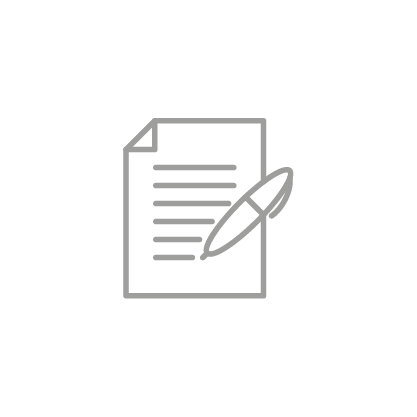 Conceito: garantia ofertada pelo locatário em favor do locador mediante contratação de serviço securitário de cobertura da totalidade das obrigações previstas em contratos de locação de imóveis residenciais ou comerciais.
De forma prática, vale dizer que a seguradora cumpre o papel de um “fiador contratado”.

Regulamentação: Resolução CNSP 202, de 22 de dezembro de 2008;
Circular SUSEP 347 de 27 de junho de 2007.

Natureza: por tratar-se de um serviço contratado pelo Locatário em favor do Locador, é uma garantia de natureza pessoal, uma vez que vincula tão somente as pessoas e nenhuma bem.
9
Seguro fiança
Vantagens e desvantagens
Vantagens 
Ainda que não seja uma garantia de natureza real, trata-se de um serviço prestado por empresa do ramo securitário, o que traz à relação contratual segurança relevante;
Desnecessidade de tomada de medidas judiciais;
Dependendo da apólice contratada, a cobertura abarca não só os aluguéis, como também danos ao imóvel, multa pela rescisão contratual, IPTU, taxas condominiais e eventuais custas judiciais e honorários advocatícios pagos em razão do despejo do locatário. 

Desvantagens
É necessária a análise do perfil de risco do locatário (idade, renda, histórico financeiro score de SCPC e SERASA), ou experiência no ramo pretendido (quando se tratar de locação comercial) o que pode onerar o serviço, dependendo do perfil do inquilino.
10
Cessão fiduciária de quotas de fundo de investimento
Art. 37, inciso IV da Lei nº 8.245/1991
Conceito: garantia oferecida pelo locatário ou terceiro, mediante a alienação fiduciária de quotas de fundo de investimento mobiliário anteriormente contratada por si, em favor do locador pelo prazo que vigorar a locação.

Regulamentação: Art. 88 da Lei nº 11.196/2005.

“Art. 88 - As instituições autorizadas pela Comissão de Valores Mobiliários – CVM para o exercício da administração de carteira de títulos e valores mobiliários ficam autorizadas a constituir fundos de investimento que permitam a cessão de suas quotas em garantia de locação imobiliária.”
 
Natureza: como a transferência das quotas se dá por meio de alienação fiduciária, que é um direito real, a cessão possui caráter de garantia real.
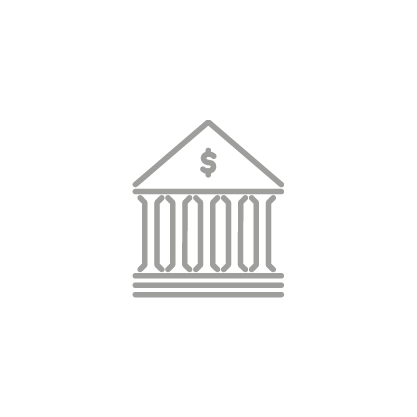 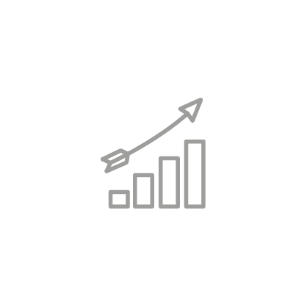 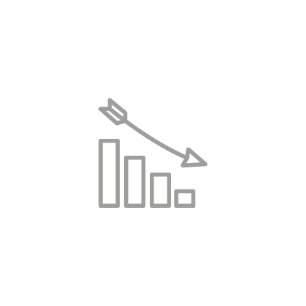 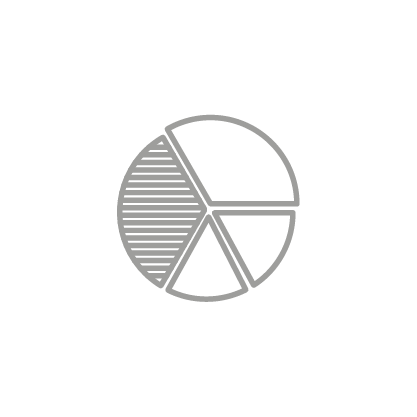 11
Cessão fiduciária de quotas de fundo de investimento
Vantagens e desvantagens
Vantagens 
Como garantia real que é, aumenta a segurança do locador em relação ao recebimento de eventual crédito oriundo da inadimplência;

Desvantagens
Implica em o locatário possuir, na data da contratação, recursos para destinar a um fundo de investimento mobiliário.
Em razão da volatilidade mercado mobiliário, o valor das quotas, ao longo da locação, pode variar, chegando inclusive a patamares negativos, o que, por si só, inviabiliza a sua consideração como garantia.
Para que se efetive a transferência das quotas é necessário que seja lavrado documento formal, com pacto de alienação fiduciária, posteriormente registrado perante o operador do fundo.
12
Fiança
Art. 37, inciso II da Lei nº 8.245/1991
Conceito: um terceiro figura juntamente no contrato de locação, juntamente com o locatário, assumindo a posição de garantidor das obrigações contratuais.

Natureza: trata-se de obrigação que vincula a pessoa do fiador ao pagamento da obrigação, portanto, é uma garantia de natureza pessoal.

Eventual oferta de imóvel de propriedade do fiador não tira da fiança o caráter pessoal, mas sim caracteriza nova modalidade de garantia, qual seja, a caução.
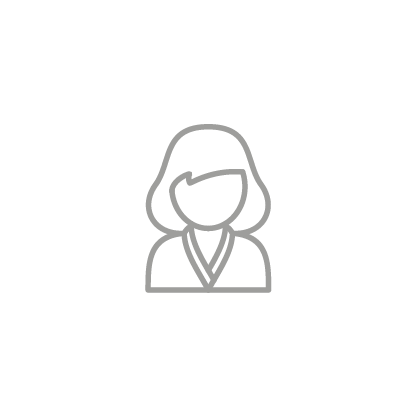 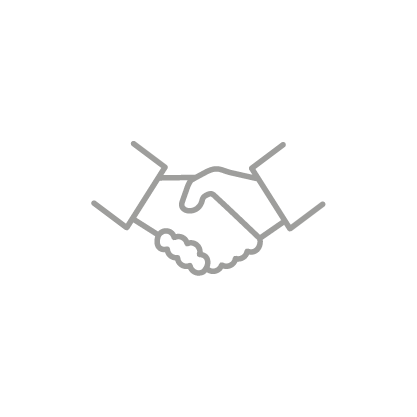 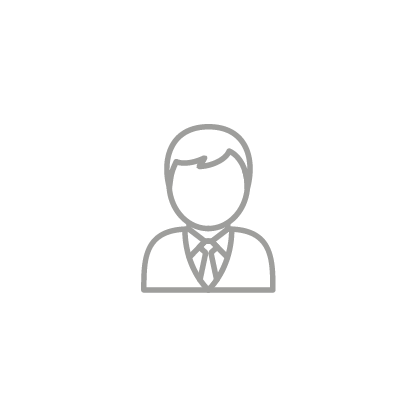 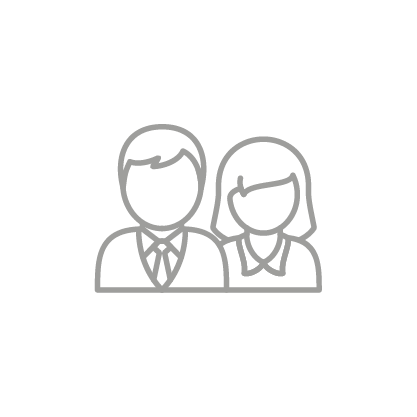 13
Fiança
Vantagens e desvantagens
Vantagens 
Aumenta a capacidade de cumprimento da obrigação, uma vez que haverá a pluralidade de pagadores;
Possui forte efeito psicológico sobre o devedor, já que na comunicação da inadimplência, o fiador imediatamente exigirá do locatário que cumpra sua obrigação;
Não se aplica à fiança a proteção ao bem de família garantida pela Lei nº 8.009/1990.

Desvantagens
Demanda ajuizamento de medida judicial.
Em razão da pluralidade de pessoas no polo passivo do processo, as citações e intimações podem tomar mais tempo do que o normal.
 O fiador pode se exonerar da obrigação assumida, mediante comunicação de sua vontade por escrito.
14
Fiança – Temas específicos
Direito de exoneração do fiador
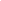 Via de regra, presume-se que a fiança é concedida pelo mesmo prazo de duração do contrato de locação. Se o contrato for por prazo indeterminado, a fiança também o será.
Em se tratando de fiança estipulada por prazo determinado, a garantia prevalece pelo período a que se comprometeu o fiador (não usual);
Se o prazo for indeterminado, o fiador responde pelas obrigações contratuais por até 120 dias após notificar o locador acerca de sua desoneração;
O direito de exonerar-se apenas pode ser exercido quando o devedor principal (locatário) estiver adimplente com suas obrigações.
O Superior Tribunal de Justiça tem entendido como nula a cláusula contratual que prevê a renúncia ao direito de exoneração do fiador (REsp. 884.917/PR).
15
Fiança – Temas específicos
Benefício de ordem
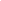 Via de regra, o locador deve buscar a satisfação da obrigação primeiramente junto ao patrimônio do locatário. Caso este não possua patrimônio suficiente para honrar a obrigação, avança-se então sobre o patrimônio do fiador.
Art. 827/CC - O fiador demandado pelo pagamento da dívida tem direito a exigir, até a contestação da lide, que sejam primeiro executados os bens do devedor.
Por previsão contratual específica, o fiador pode renunciar à prerrogativa do benefício de ordem, o que permite ao locador exigir a satisfação, seja do locatário, seja do fiador, de acordo com sua preferência.
16
Fiança – Temas específicos
Afastabilidade da proteção ao bem de família
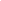 Conceito de bem de família (Art. 1º da Lei nº 8.009/1990): único imóvel residencial de propriedade do indivíduo ou do núcleo familiar, utilizado para fins específicos de moradia.
Exceção à proteção do bem de família (Art. 3º da Lei nº 8.009/1990):

Art. 3º A impenhorabilidade é oponível em qualquer processo de execução civil, fiscal, previdenciária, trabalhista ou de outra natureza, salvo se movido:
VII - por obrigação decorrente de fiança concedida em contrato de locação.
17
Fiança – Temas específicos
Fiador casado ou convivente em união estável
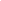 É necessário que o cônjuge do fiador casado, ou do convivente em união estável, assuma a garantia juntamente com o fiador mediante assinatura do contrato de locação, uma vez que a não concessão de sua concordância implica em ineficácia total da garantia.
 Súmula nº 332/STJ - A fiança prestada sem autorização de um dos cônjuges implica a ineficácia total da garantia.

A falsa afirmação de que o convivente em união estável é solteiro não torna ineficaz a garantia perante o locador, uma vez que deve ser respeitada a boa-fé. Eventual constrição patrimonial será feita em benefício do locador e ao convivente que prestou a falsa declaração caberá indenizar o outro convivente do prejuízo sofrido.
A mesma regra não vale para o cônjuge casado que presta falsa informação, pois, em razão da facilidade de constatação de seu estado civil, a boa-fé não poderá socorrer ao fiador.
Exceção: regime de separação total de bens.
18
Inexistência de garantias
Vantagens e desvantagens
Vantagens 
Possibilidade de ordenação do despejo de forma célere (15 dias contados da decisão), antes mesmo da apresentação de defesa por parte do locatário.

Desvantagens
Sem qualquer garantia, os débitos locatícios e eventuais danos ao imóvel podem nunca ser indenizados.
É necessário prestar caução correspondente a 03 aluguéis, como garantia do juízo.
19
Inexistência de garantias
Aspecto processual
Especificaçãode provas (audiência)
Petição inicial
Contestação
Réplica
Sentença
Especificaçãode provas (audiência)
Atencipação da tutela (Despejo em 15 dias)
20
OBRIGADO
pedroricardo@salomaoadvogados.com.br
www.salomaoadvogados.com.br
BANCO DE ÍCONES
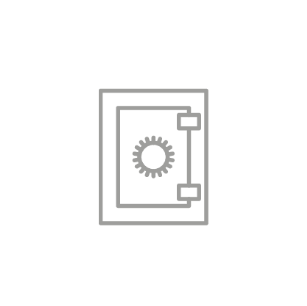 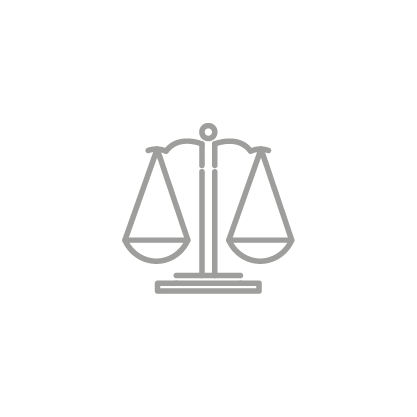 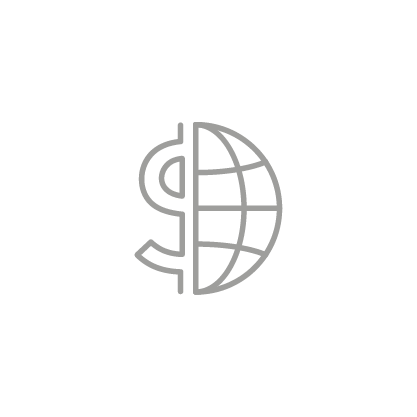 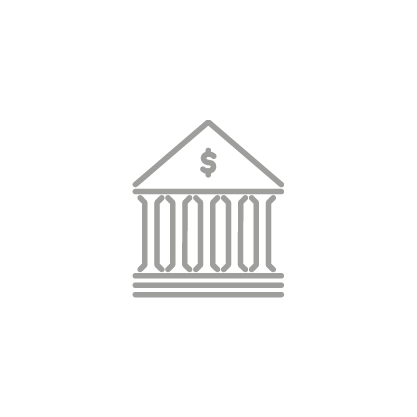 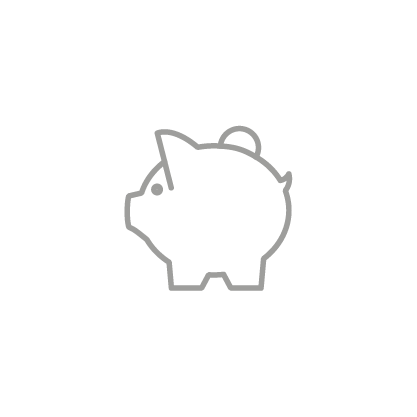 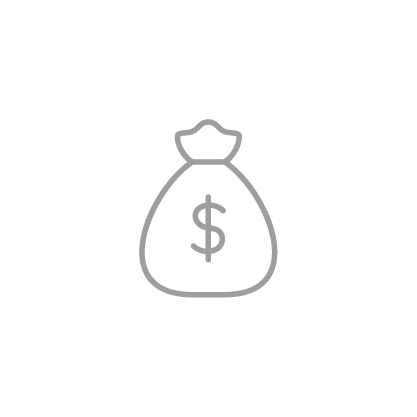 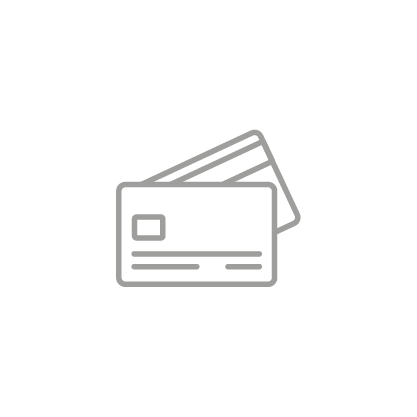 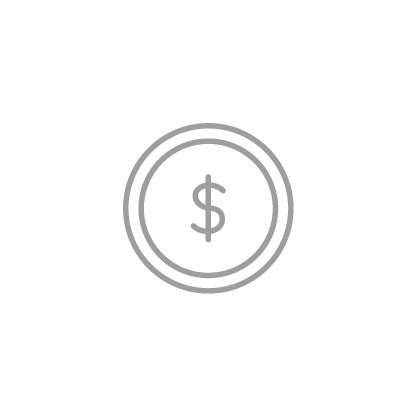 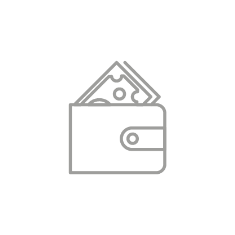 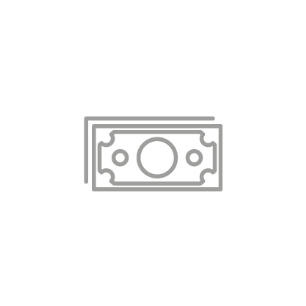 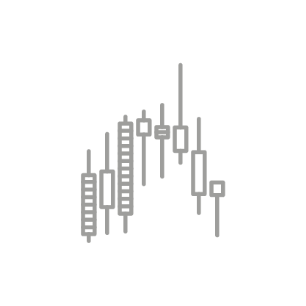 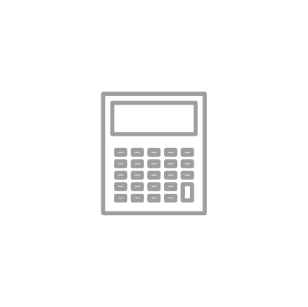 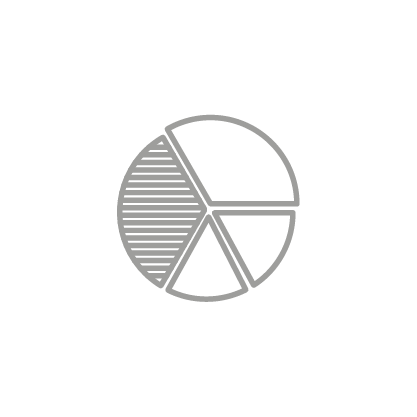 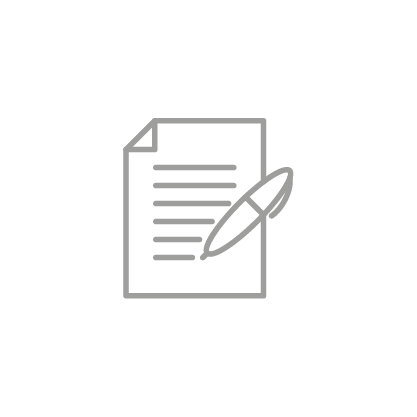 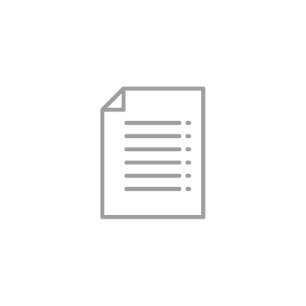 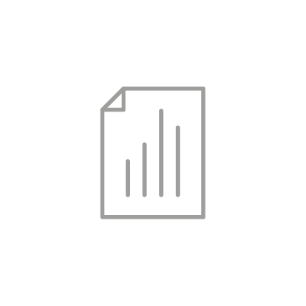 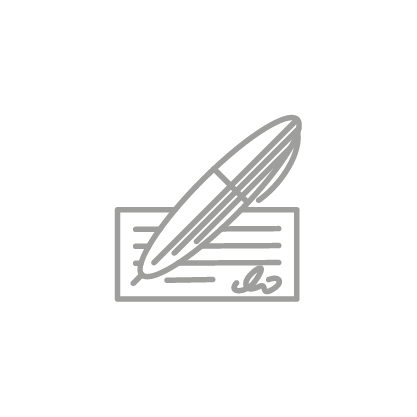 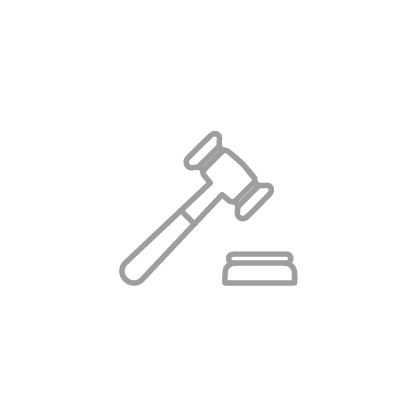 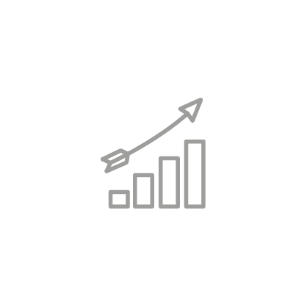 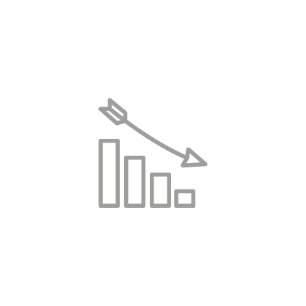 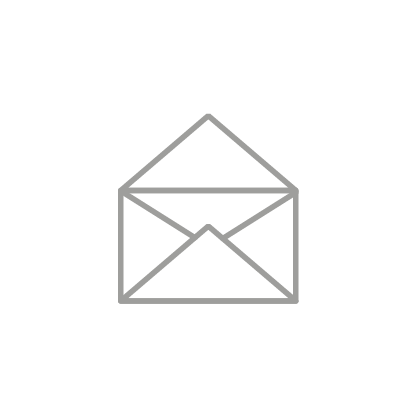 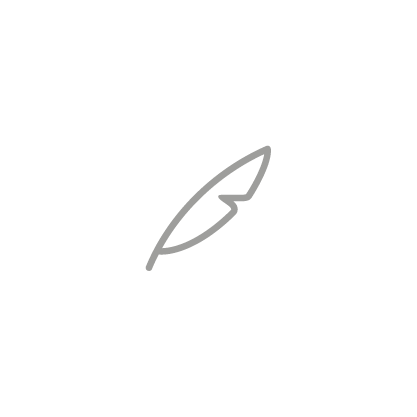 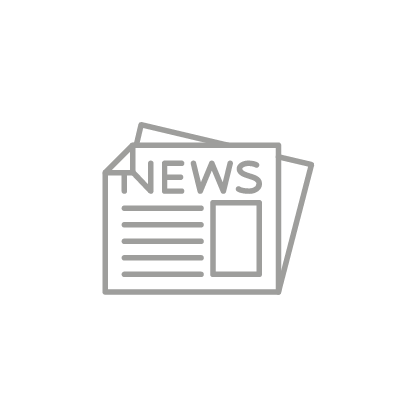 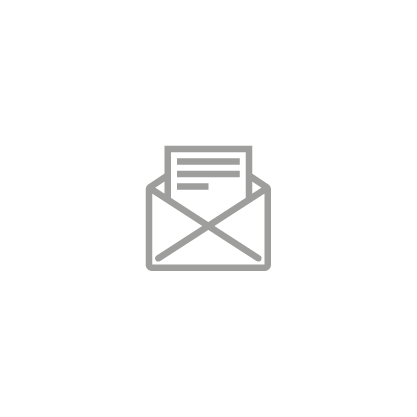 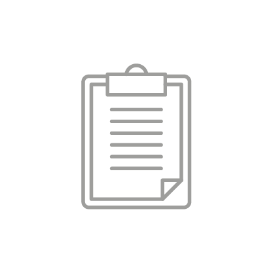 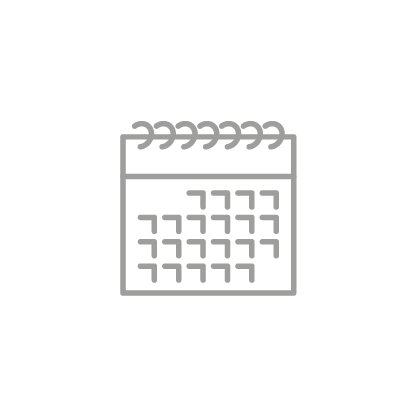 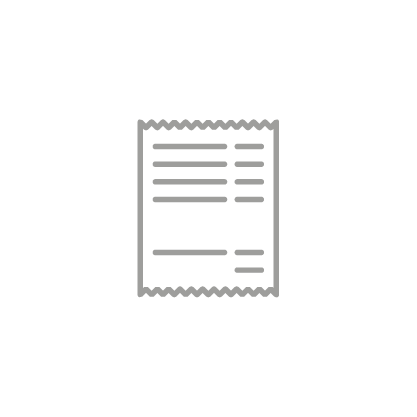 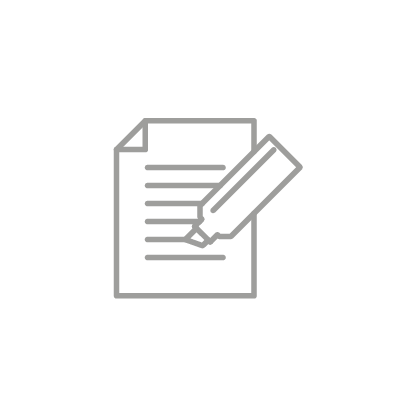 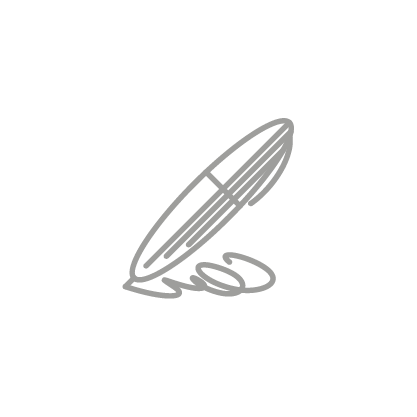 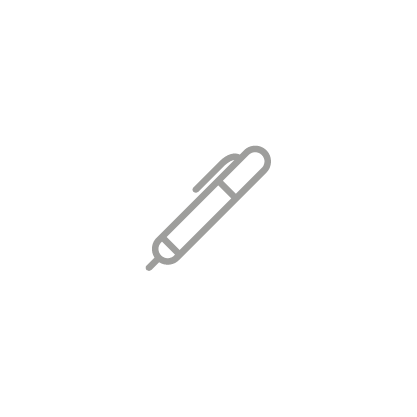 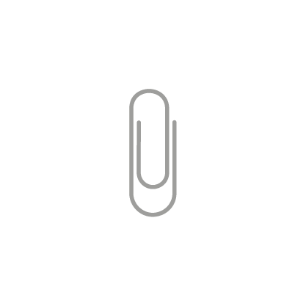 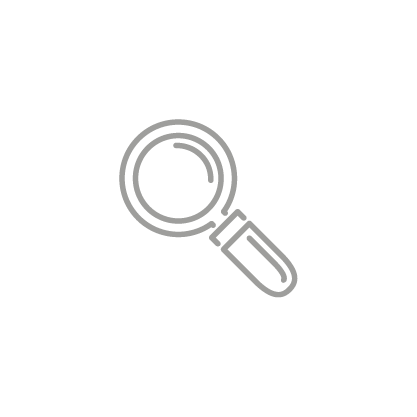 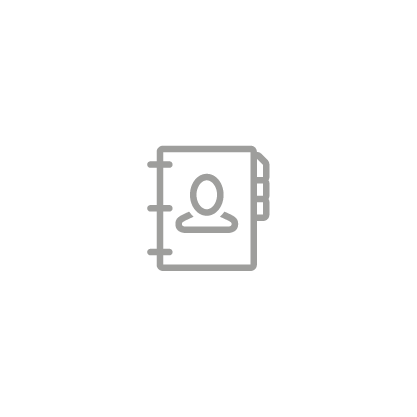 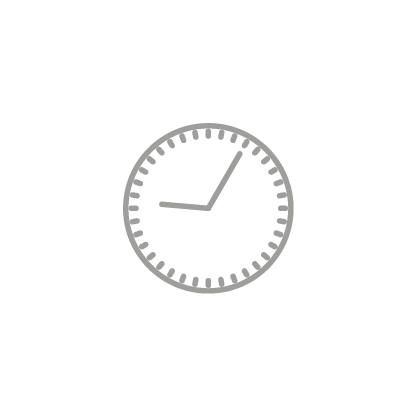 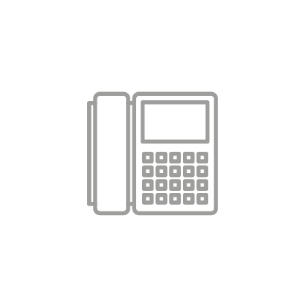 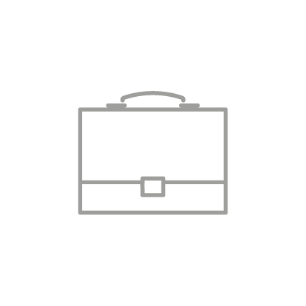 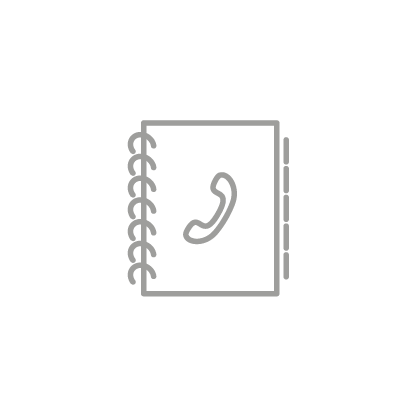 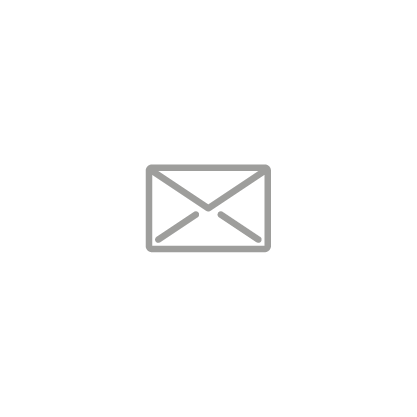 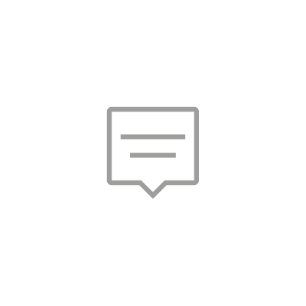 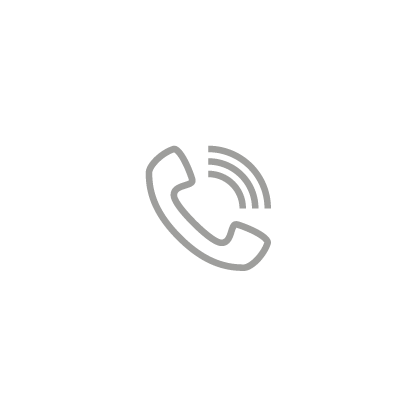 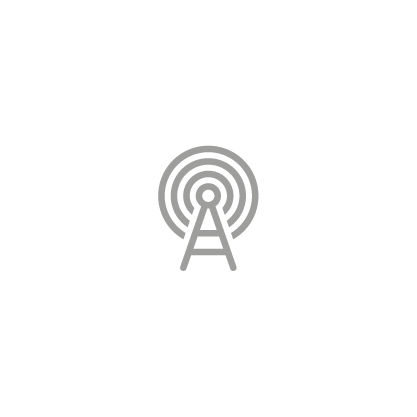 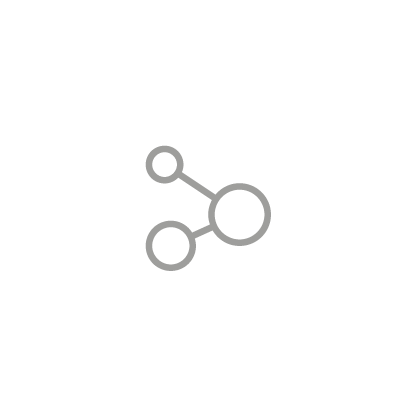 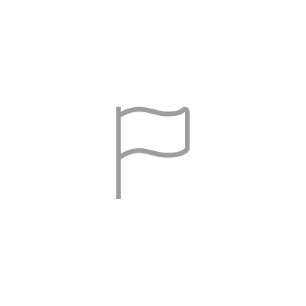 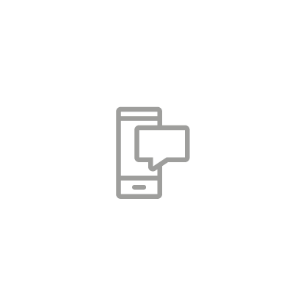 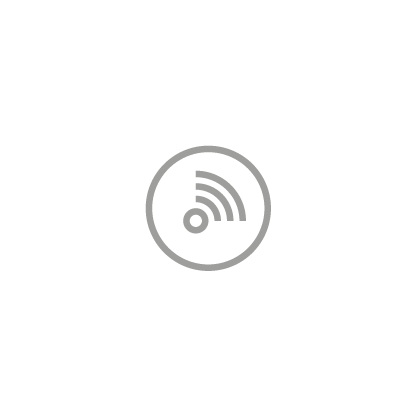 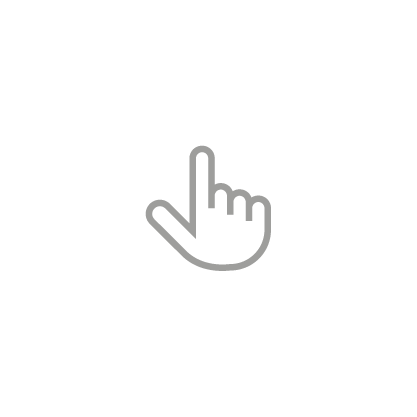 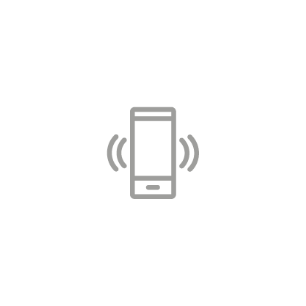 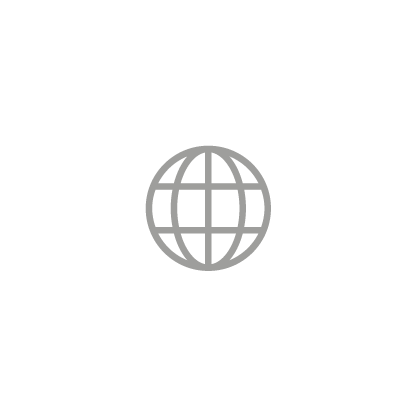 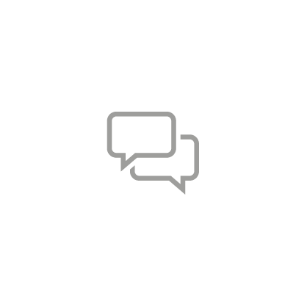 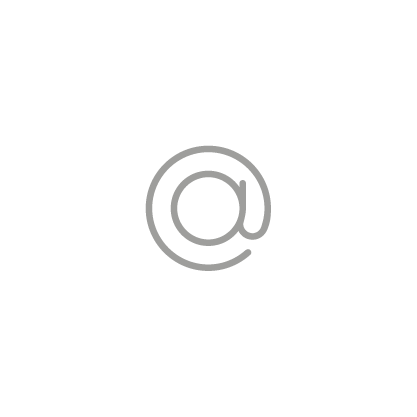 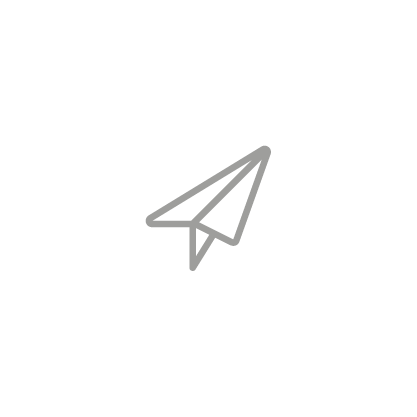 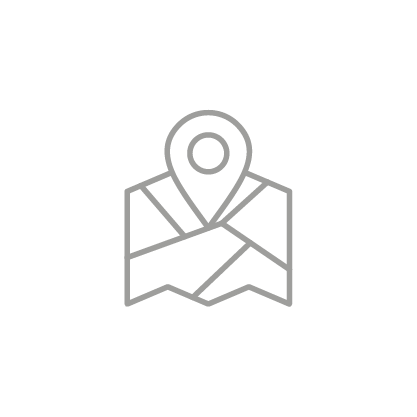 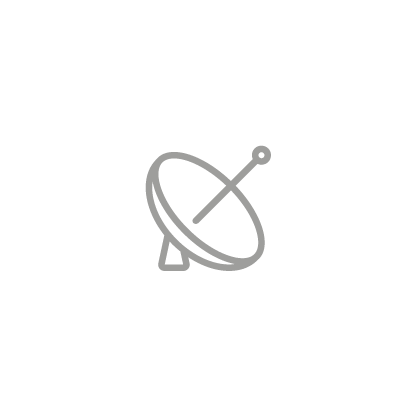 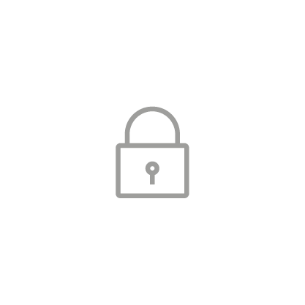 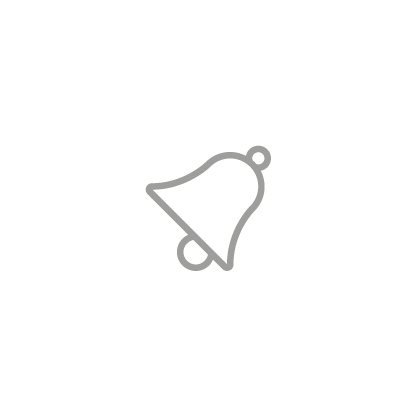 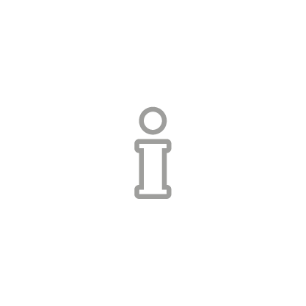 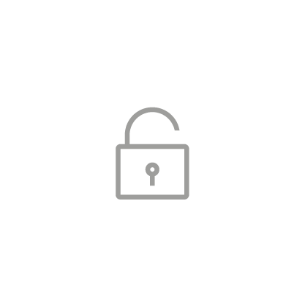 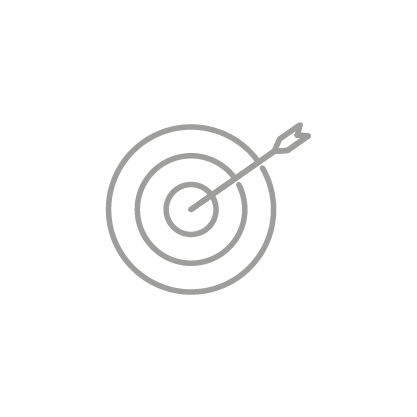 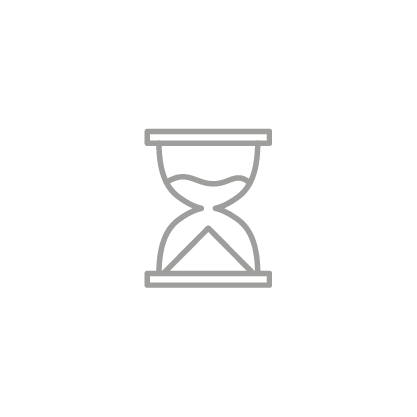 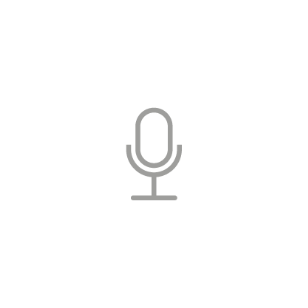 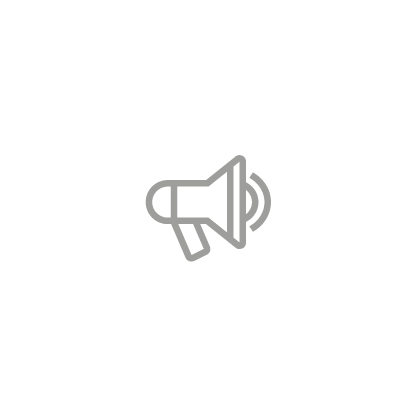 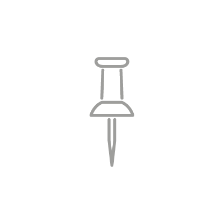 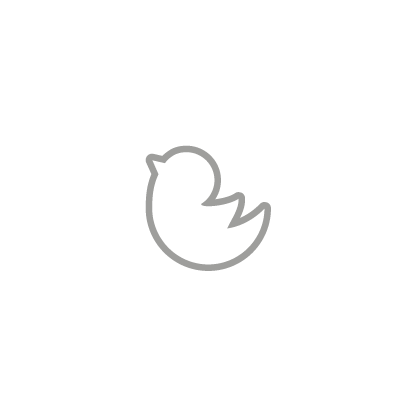 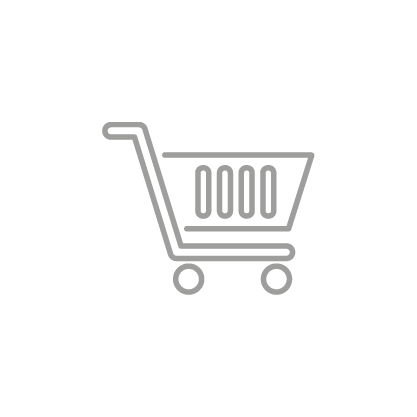 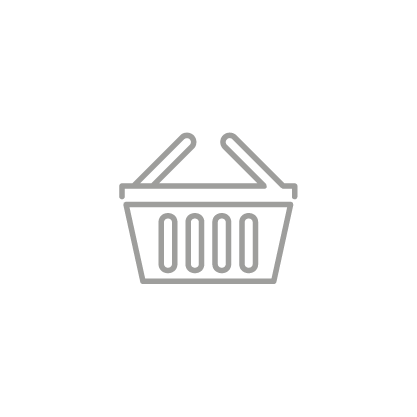 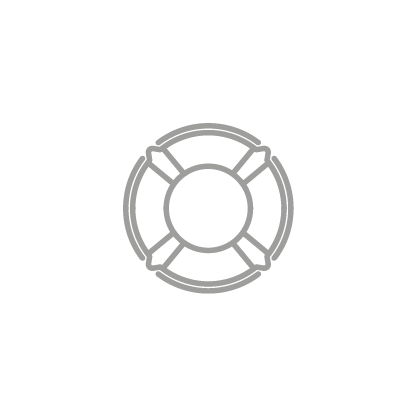 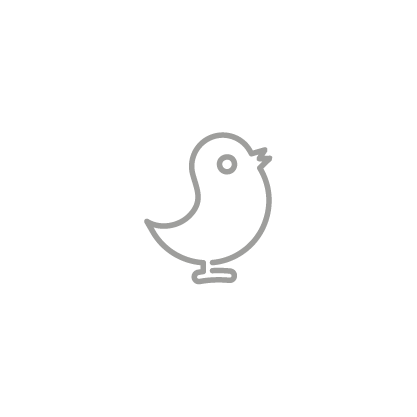 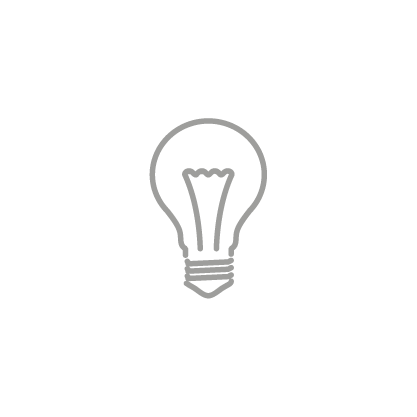 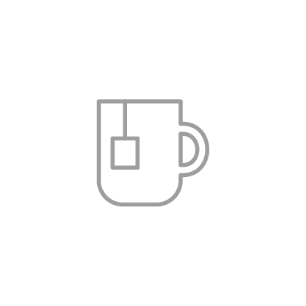 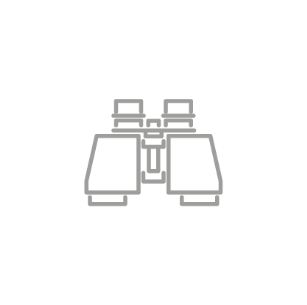 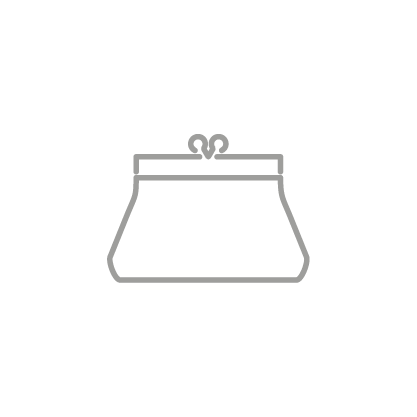 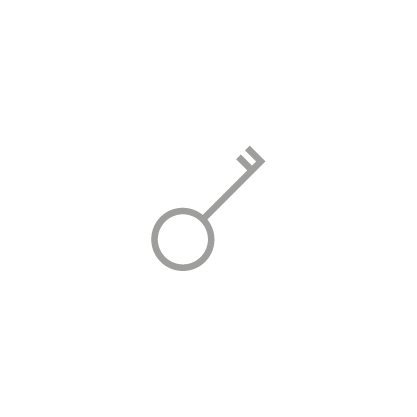 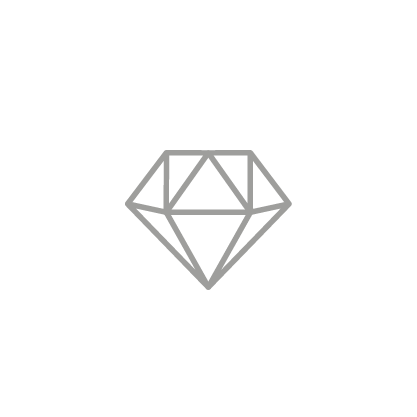 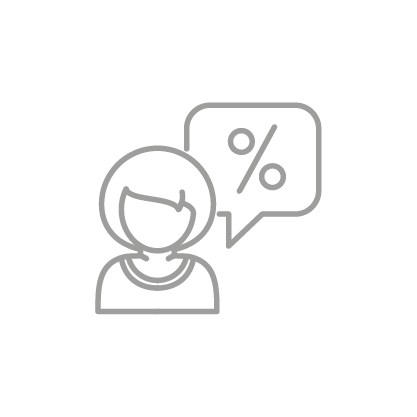 22
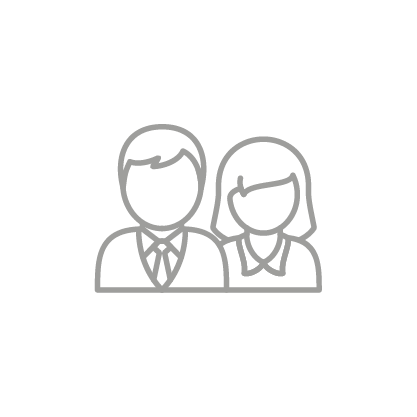 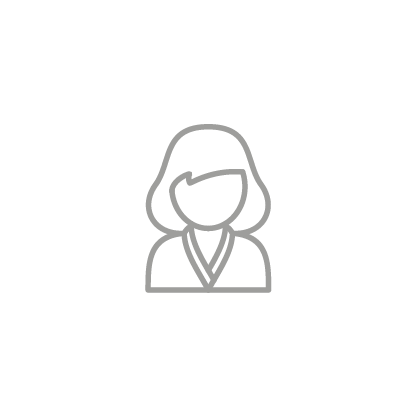 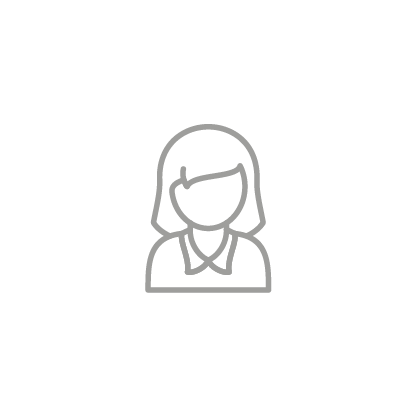 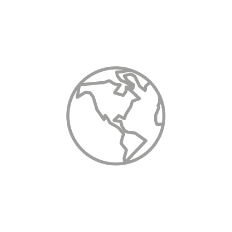 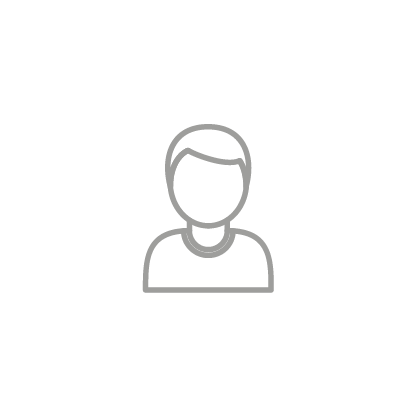 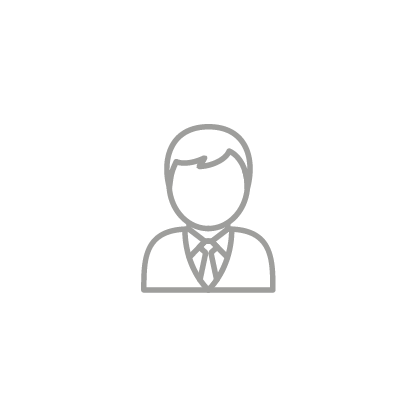 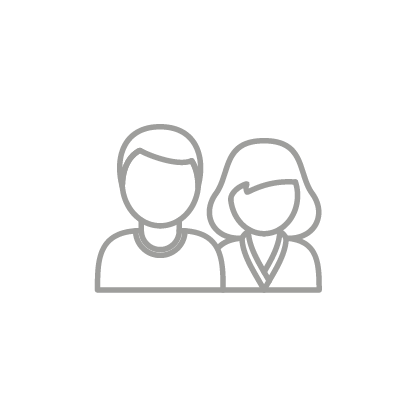 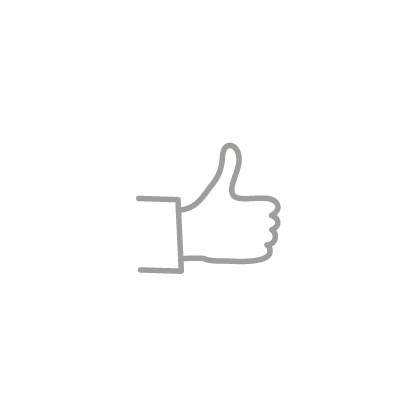 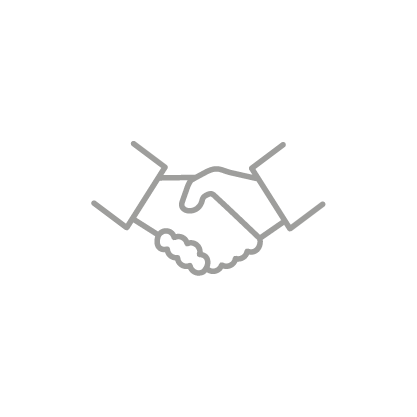